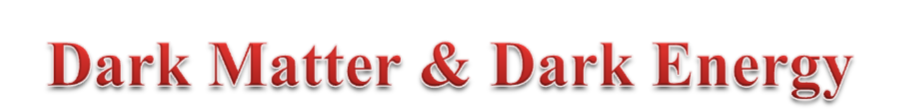 PCNY 9/16/2011
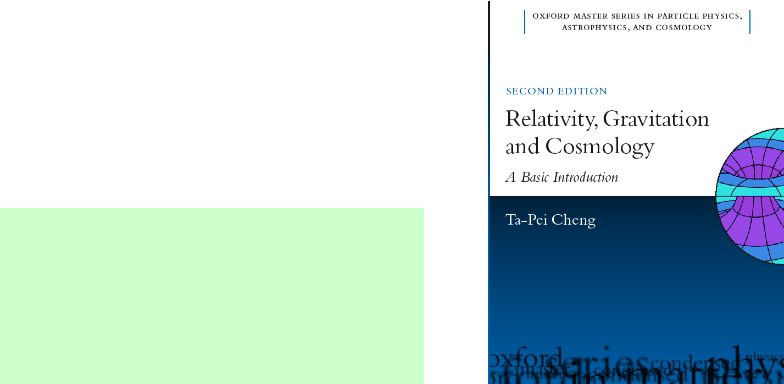 Ta-Pei Cheng
For a more quantitative discussion, see 
Relativity, Gravitation & Cosmology: 
A Basic Introduction 
(Oxford Univ Press) 2nd ed. (2010)
[Speaker Notes: Title: The Dark Universe Observed]
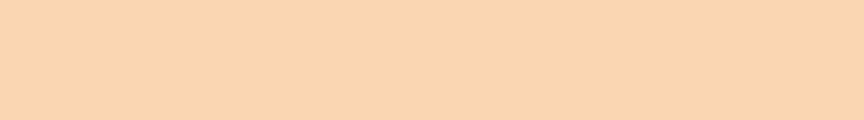 dark matter & dark energy
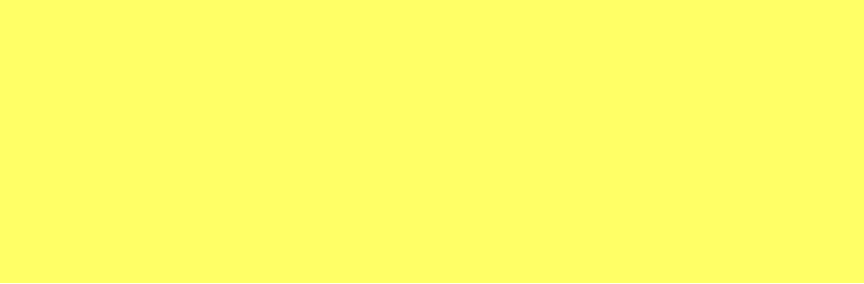 Astronomical observations  suggest that
most of the mass of the universe is in a mysterious form called dark matter 
most of the energy in the universe is in an even more mysterious form called dark energy.
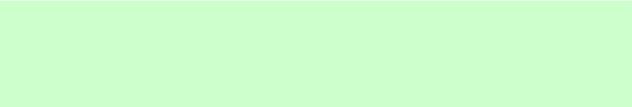 Unlocking the secrets of dark matter and dark energywill illuminate the nature of space and time and connect the quantum with the cosmos
MATTER/ENERGY COMPONENTS OF THE UNIVERSE
BARYONIC MATTER
ordinary matter, can be observed thru their electromagnetic effects
DARK MATTER
no electromagnetic interaction, detected thru their grav.effects
DARK ENERGY
Radiation energy component is negligible
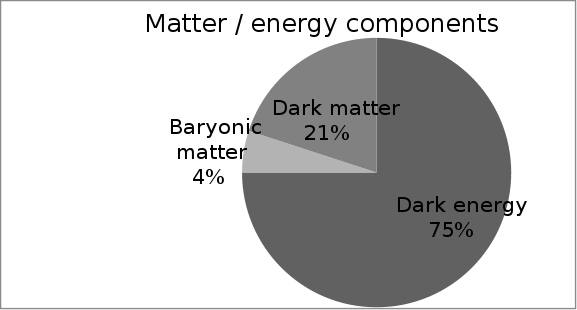 BARYONIC MATTER
Ordinary matter : Atoms = [(p, n) + e]
Protons, neutrons = “baryons”
Baryonic matter emit and/or absorb light
Luminous (stars) + non-luminous (gas, plasma,…) The dominant component = interstellar gas and plasma.
One way to determine the total content of baryonic matter is through the comparison of observation with calculation of big bang nucleosynthesis
BBN 1
Big Bang Nucleosynthesis
Light nuclear elements (H, He, D,…) 
created by Big Bang
the universe is expanding, at earlier times 
the universe was hotter and denser 

Helium were created    
in the first three minutes after the Big Bang, 
along with trace amounts of other light elements 
(deuterium, lithium, etc.)
 
the correct relative amounts (e.g., 23% helium, as in the Sun) are obtained only if the density of baryonic matter is about 4.0% of the total mass/energy density of the universe
2n+2p→⁴He⁺⁺+γ
BBN 2
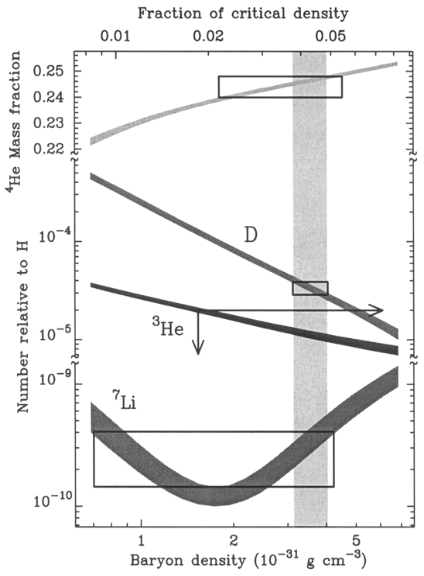 Big Bang Nucleosynthesis
The expected abundance of light nuclear elements are calculated as a function of baryon density
Compared to observed abundance
% of baryon density ≈ 0.043
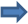 DARK MATTER
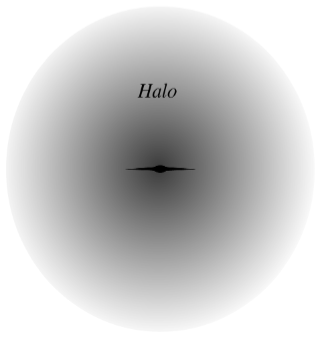 Matter, observed thru their grav effects – attractive force
1930’s Zwicky:
Coma cluster of galaxies
1970’s Rubin & Ford: 
galactic rotation curves
Gravitational masses of galaxies are generally five times as large as the masses in their stars and gases (baryonic matter) i.e., 80% of matter is dark
The vast majority of 
the matter in the universe is some unknown and invisible collisionless material
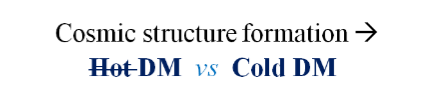 Dark matter inevitable? 
May be Law of gravity needs to be changed for distant cosmos? 
May be the 2 comp matter (BM+DM) assumption is incorrect?
Bullet Cluster resulting from two merging clusters
As direct proof of two matter components, one being collisionless, ie, DM effects not due to altered gravity
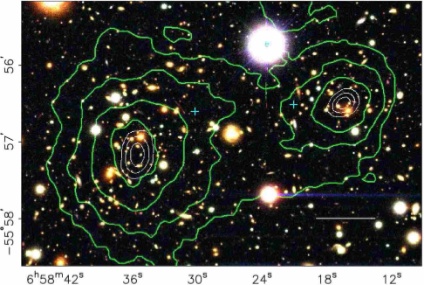 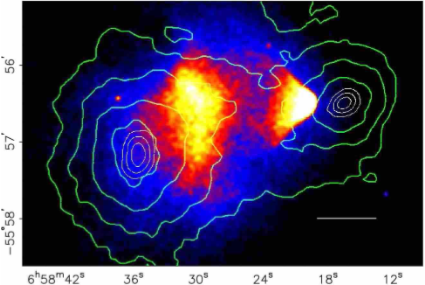 Gravitational lensing result (contours)             showing dominant mass distribution
Chandra X-ray picture showing that the dominant baryonic component (plasma) separated from the main mass distribution
HST picture showing galaxies (BM) mostly follow gravitational potential Wells (due to DM)
The physical origin of     DARK MATTER?
exotic form of matter never found on Earth, in the stars, etc. 
DM = some unknown elementary particle that was produced in huge amounts in the Big Bang
Favorite candidate: weakly interacting massive particles CDM = WIMP  predicted by some yet-to-be-proven      particle physics theories 
neutralinos of supersymmetry ?….
active programs searching for CMD particles: 
high energy accelerators (LHC, …)
gamma ray satellite telescopes (GLAST,…)
in deep-underground labs.
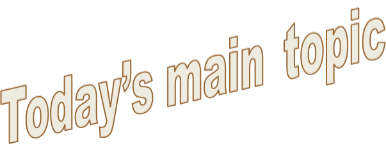 DARK ENERGY
Observed thru its gravitational effect:  repulsive force
Definition, observational evidence, phys origin
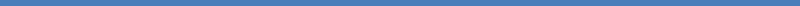 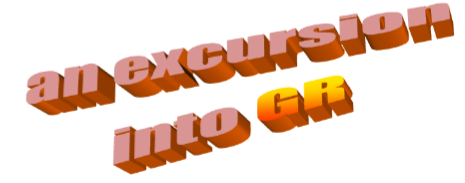 General Relativity Einstein’s 
theory of gravity
General relativity
SR: Physics arena = 4D spacetime 
GR: gravity = structure of spacetime
GR = classical field theory of gravity
source            field              test body
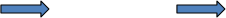 field eqn
eqn of motion
Electromagnetic field   E & B
GR: gravity field = curved spacetime
Spacetime tells matter how to move
Matter tells spacetime how to curve
EM eqn of motion = Lorentz force law
EM field eqn = Maxwell eqns
GR eqn of motion = geodesic eqn
GR field eqn = Einstein eqn
GR: gravity = structure of spacetime mass/energy bring about curvature of ST
GR field eqn = Einstein equation
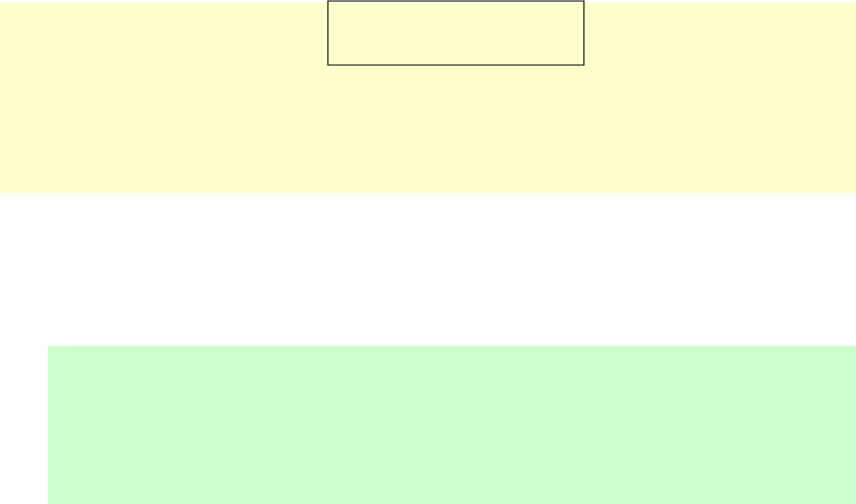 Gmn = gN Tmn 
               geometry                                                           mass/energy
It reduces to Newton’s eqn, in NR weak field limit
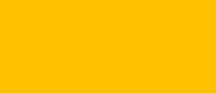 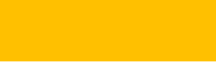 Gmn = curvature tensor 2nd derivatives of the metric gmn
Tmn = energy momentum tensor
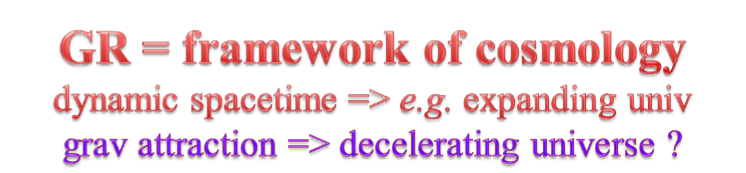 Basic working hypothesis: Cosmological Principle
Homogeneous & isotropic space filled with a cosmic fluid 
Tmn in terms of mass density and pressure (r, p)
Gen Relativity: geometry
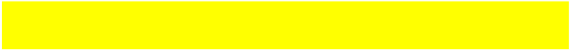 avg mass content
“Critical density” ρcritc²≈(2.5×10⁻³eV)⁴/(ℏc)³ as the standard:
Ω = (ρ /ρcrit),       ΩBM = (ρBM /ρcrit) ≈ 0.04
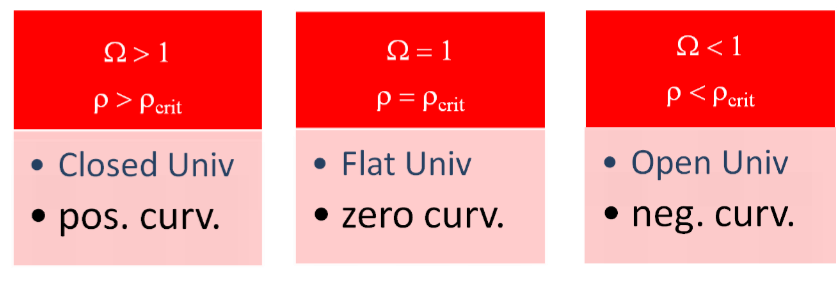 (ΩBM < 1)             negatively curved universe? checking geometry…
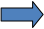 Cosmic Background Radiation = “after-glow” of big bang
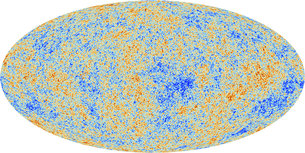 The irregularity reflects matter density fluctuation (primordial quantum effect?) = seeds of structure formation in later stages of cosmic evolution
CBR = Photons from “the last scattering”-- as all charged particles were bound into neutral atoms & 
U became transparent to photons
Extraordinarily small 10-5 temperature irregularity confirming “cosmological principle”
Cosmic Background Radiation  anisotropy, 1st observed in 1990’s
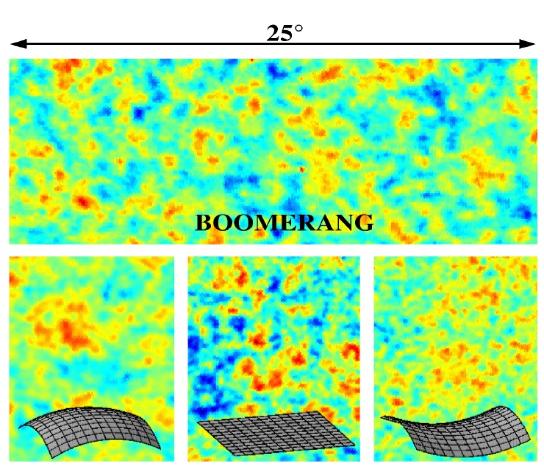 Anisotropy of CBR = 
baby picture of the universe       
(If the universe were 100 yr-old, 
this is its 1-day-old picture)
The geometry of the U
can be deduced from the observed pattern of anisotropy as it had traveled thru almost the entire age of the U
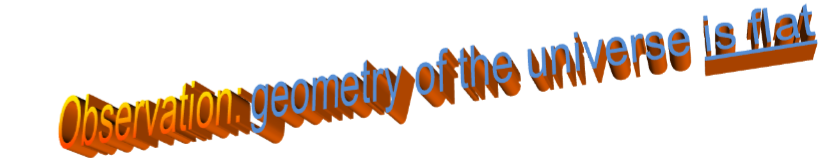 CMB anisotropy measurement showing a flat spatial geometry
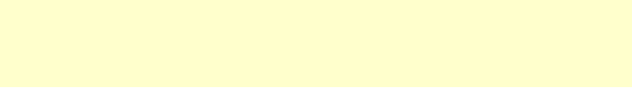 GR: a flat universe must have density ρ = ρcrit namely, (Ω = 1) >> (ΩBM = 0.04)
a “missing energy problem”                   Exotic matter/energy to make up Ω = 1 ?      Even with dark matter, ΩBM +ΩDM = ΩM = 0.25 (< 1)
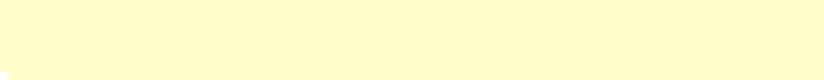 Cosmological difficulties in mid 1990’s
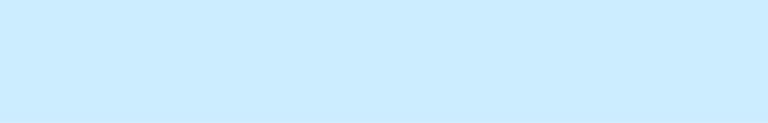 Missing energy problem Ω = ΩM = 0.25 (< 1) 
and
Cosmic age problem Ω = ΩM age of flat U too short
We live in a Dark Energy (L) dominated universe

DE is the missing energy  = M +  = 1 ?
DE leads to an accelerating universe
slower expansion in the past  a longer age for the universe
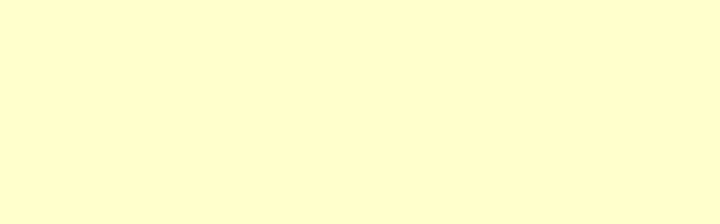 generally accepted solution at present time:
DARK ENERGY = a uniform background that is accelerating the expansion of the universe
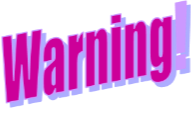 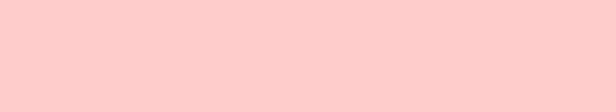 The name “dark energy” is neither descriptive nor accurate !
For example, black holes, neutrinos,… are all “dark” and 
carry energy, but they are NOT counted as “dark energy” because they do not give rise to repulsion
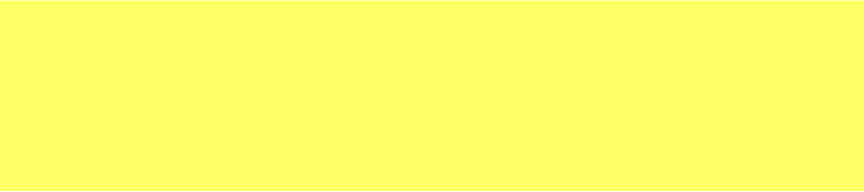 Proper definition:                                                                              “Equation of state”: p = wc2, examples: wM=0, wR=1/3              Dark Energy = system having negative pressure w < -1/3 leading to gravitational repulsion
The simplest form of dark energy….”the cosmological constant”
CC 1
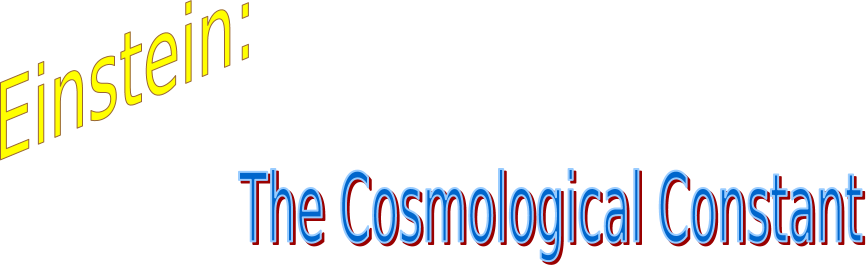 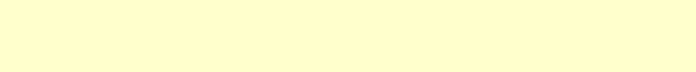 GR naturally has such a feature
= the simplest form of “dark energy”
p = -c2 namely, w = -1
Einstein’s original motivation: to obtain a “static universe” solution by a modification of his GR equation
(repulsion to counteract the familiar attraction)
CC 2
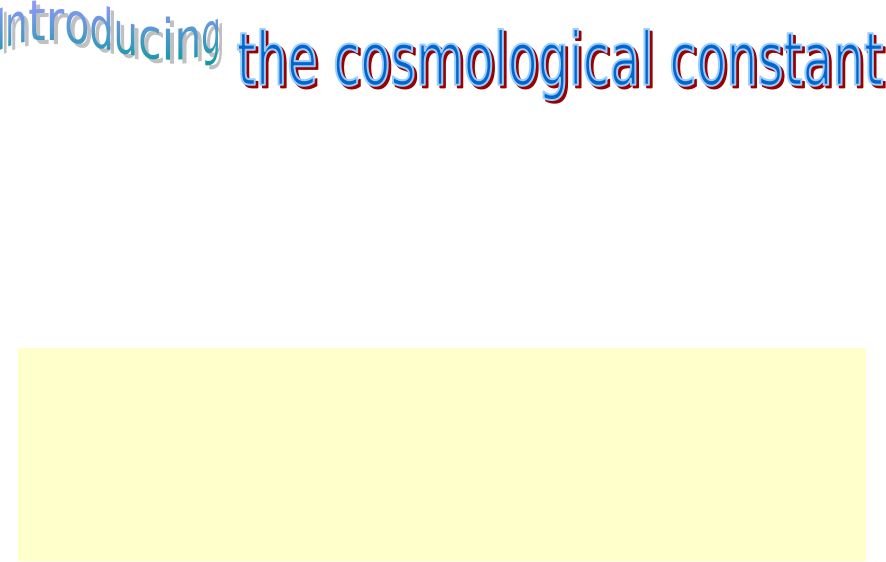 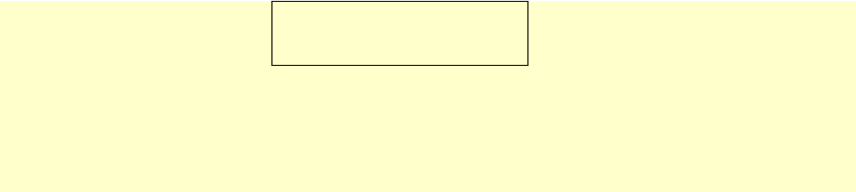 Einstein’s eqn       G = gN T               math property
geometry             matter/energy

NR weak field limit, it reduces to Newton’s equation
Einstein: a new term in geometry side     G  -  g  = gNT 

in order not to contradict the Newton’s law, 
the new term  must be extremely small at normal distances  
but, important on the cosmic scale
Hence the name: “the cosmological constant”
For easier physical interpretation of 
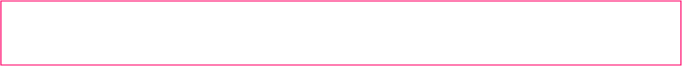 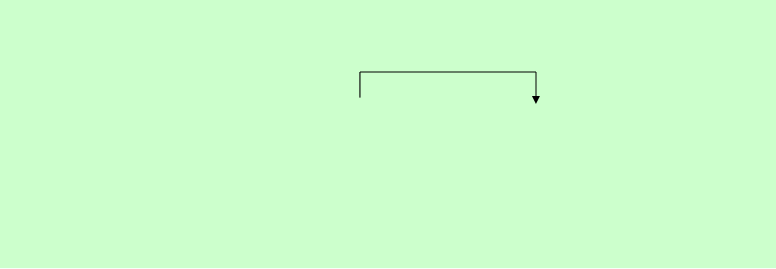 Move it, from the geometry side, to the energy side


G -  g = gNT

G = gN(T+ gN-1 g )= gN(T+ T) 

T = “the energy-momentum tensor of the vacuum”
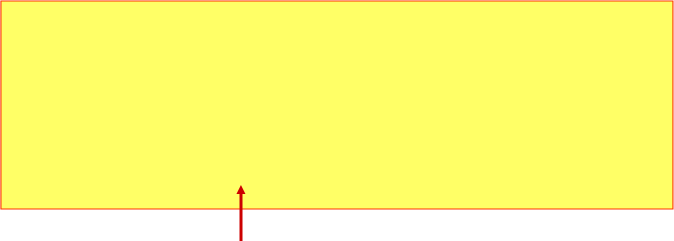 Given gcan interpret T in terms of , p 

Energy density ρΛc2 =Λ/gN = constant
Pressure pΛ = - ρΛc2 = negative (w = -1)
Grav repul
GR: not only mass, but also pressure = source of gravity 
source   gNr          -1/r2 force
     + p  gN (r +3p/c2)
Negative pressure => gravitational repulsion
(r +3p/c2) < 0  (namely, w<-1/3)  =>   repulsion
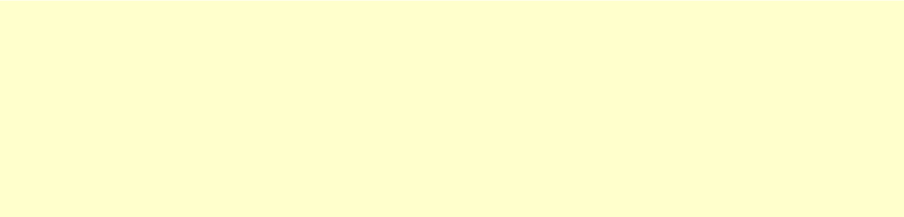 For a -dominated system
F = + r       instead of the familiar   –1/r2 force                                          a repulsive force that increases with distance                    …can be relevant on the cosmic scale
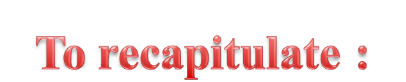 Dark energy = energy that brings about           gravitational repulsion The simplest DE = cosmological constantTheir presence can counteract the usual gravitational attractionInstead of a decelerating universe a dark-energy-dominated universe has an accelerated expansionAn accelerating universe
Evidence for an accelerated expansion?Examine the expansion history over cosmic time scale
Hubble diagram
For an accelerating universe, expansion was slower in the past (smaller velocity for a given R). The Hubble curve bends upwards. A light source at given redshift on the Hubble curve, would be further out in distance (curve up, i.e. dimmer) than anticipated.
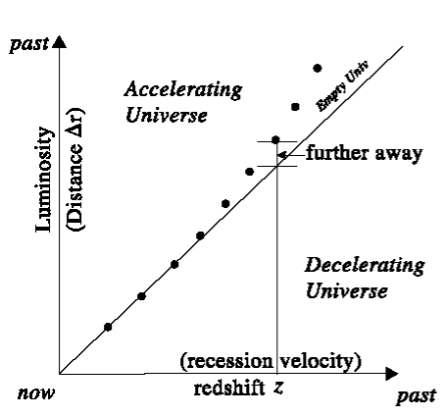 To see the bending of the Hubble curve, need to measure objects across enormous distances. Just such ‘standard candles’ have been found:Type-1a Supernovae
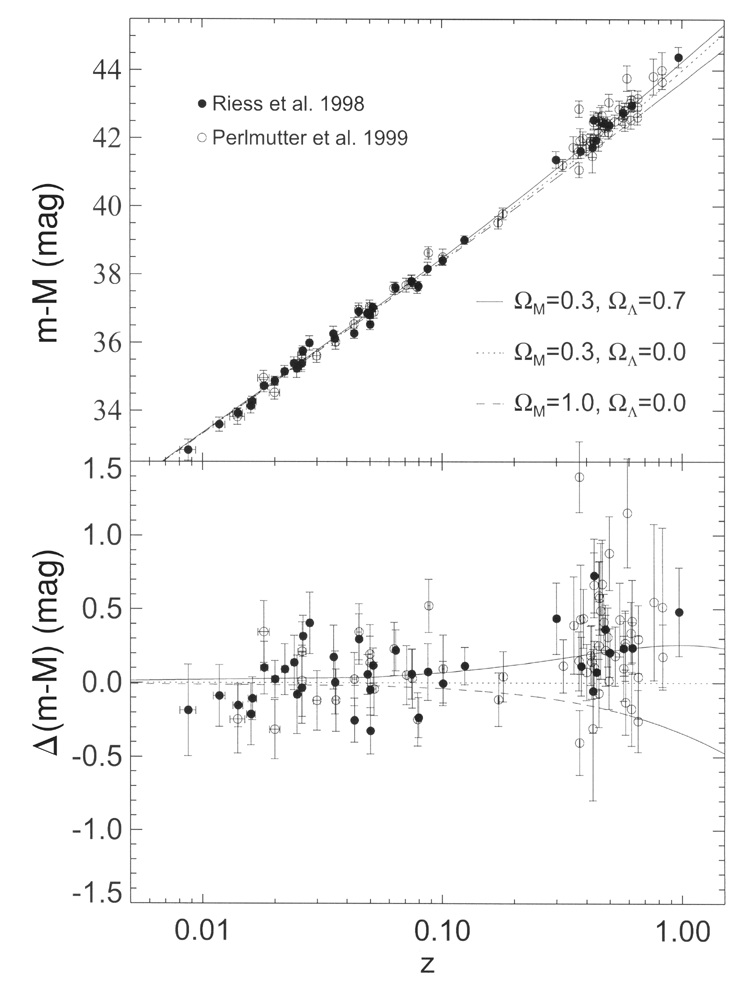 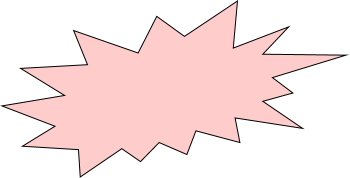 Surprising discovery
two teams announced in 1998: ►Supernova Cosmological Project (LBL: S.Permutter et al.)           ►High-z Supernovae Search Team (Australian/American: A. Reiss et al.)
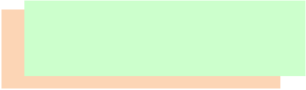 Distant SNe ≈25% less luminous than expected
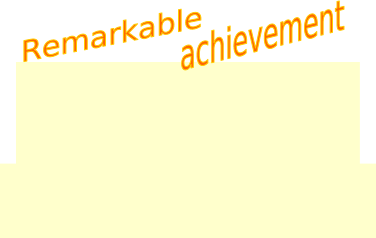 Involves catching the light of exploding stars emitted billions of years ago
… and their intrinsic luminosity understood
M    decelerated expansion, bends Hubble curve down accelerated expansion, bends Hubble curve up
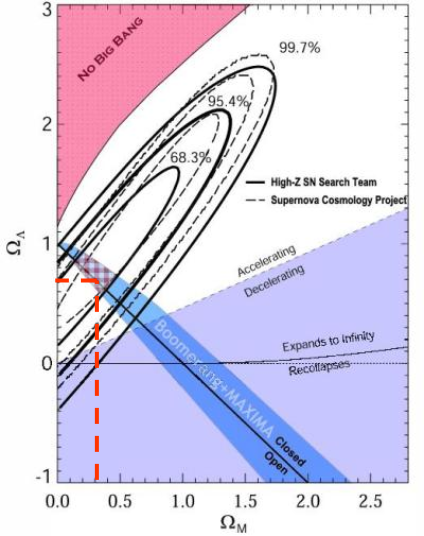 Just the missing ingredient for a concordant cosmology
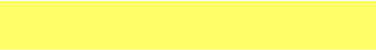 Solving the missing energy problem
M+  0.25 + 0. =1.0
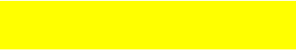 Solving the cosmic age problem
► t0 ≈ 14 Gyr
M/DE
Matter/energy content and geometry of the universe have been measured in several ways:
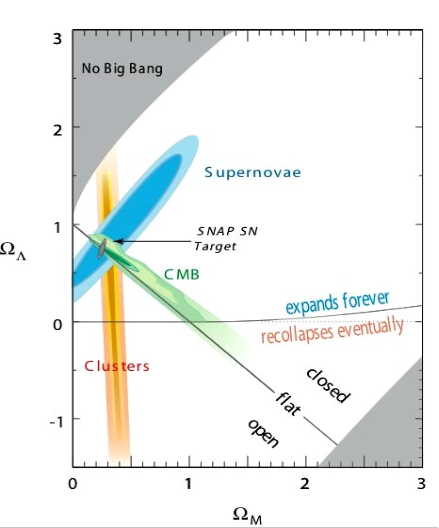 Supernovae Hubble relation between recession velocity and brightness of Sne
 
CMB anisotropy = small irregularities in the background radiation left over from the Big Bang

Clusters = large-scale distribution of galaxies
3 types of estimates all agree
Ordinary BARYONIC MATTER  0.04
Exotic DARK MATTER DM  0.21
Mysterious DARK ENERGY  0.75
 DM     compatible w/ a flat universe
A model of the universe with these properties does a remarkably good job of fitting all the observational data
Hence, the generally accepted view:
CDM = Standard Model of Cosmology
Dark Matter / Dark Energy
Although we may know their properties, but don’t know their physical origin
What is Dark Matter?
We have some plausible ideas e.g. supersymmetric neutralinos, etc.
What is Dark Energy?
….. is truly mysterious!
The physical origin of DARK ENERGY?
The natural candidate is found in QFT:              quantum vacuum energy ≠ 0 quantum-fluctuation
Has just the correct physical property of                constant energy density and negative pressure….
However, the estimated size is completely off
Too large by 120 orders of magnitude !!
“Cosmological constant problem”
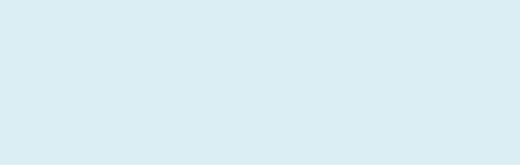 If the currently accepted interpretation of observational data as showing a DARK ENERGY dominated universe is correct….
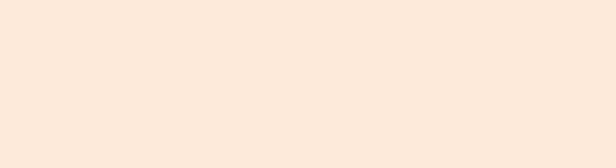 ….. to understand Dark Energy is one of the central problems for 21st century physics
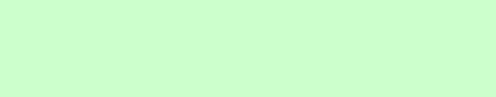 Recall the claim: unlocking such secret will illuminate the nature of space and time and connect the quantum with the cosmos
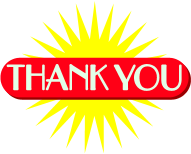